Project: IEEE P802.15 Working Group for Wireless Specialty Networks (WSN)

Submission Title: Joint .6a, .4ab, .14, Meeting Slides – Nov. 2021 Mtg
Date Submitted: November 14, 2021
Source: 	Clint Powell (Meta), Ben Rolfe (Blind Creek Associates), Ryuji Kohno
Contact:	SAA
E-Mail: 	cpowell@ieee.org, ben@blindcreek.com, kohno@ynu.ac.jp
Voice: 	+1 480 586-8457 
Re: 	Agenda Topics
Abstract:	Meeting Slides
Purpose:	Working Slide Deck for November Plenary Mtg.
Notice:	This document has been prepared to assist the IEEE 802.15.  It is offered as a basis for discussion and is not binding on the contributing individual(s) or organization(s). The material in this document is subject to change in form and content after further study. The contributor(s) reserve(s) the right to add, amend or withdraw material contained herein.
Release:	The contributor acknowledges and accepts that this contribution becomes the property of IEEE and may be made publicly available by 802.15.
134th IEEE 802.15 WSN MTG. 
Held Virtually via Webex
Nov. 9th – 17th, 2021
Slide 2
Registration for 802 LMSC Plenaries and 802 Wireless Interims
This 802.15 meeting is part of an IEEE 802 LMSC Plenary or IEEE 802 Wireless Interim session
You must pay the registration fee in order to attend
If you have not already done so, you can register here or follow the registration link here http://802world.org/plenary/
If you do not intend to register for this session you must leave this meeting and, if you have logged attendance on IMAT, email the appropriate WG chair or vice chairs to have your attendance cancelled
Slide 3
Deadbeat Consequences(Deadbeat: in default of paying registration fee for a prior mtg.)
No participation credit will be granted for said session.
Any participation credit acquired before said session toward membership in any IEEE 802 LMSC group is revoked.
Membership in any IEEE 802 LMSC group is terminated.
No participation credit will be granted for attendance at any subsequent IEEE 802 LMSC session until the individual has complied with the registration requirements for all previously attended IEEE 802 LMSC sessions by the start of said subsequent session.
Slide 4
IEEE-SA Patent, Copyright, and Participation Policies
See: https://grouper.ieee.org/groups/802/sapolicies.shtml

IEEE-SA Patent Slides for Pre-PAR Meetings:
https://development.standards.ieee.org/myproject/Public/mytools/mob/preparslides.pdf

IEEE-SA Participation Slides for Pre-PAR Meetings:
https://standards.ieee.org/content/dam/ieee-standards/standards/web/documents/other/Participant-Behavior-Individual-Method.pdf

Copyright:
https://standards.ieee.org/content/dam/ieee-standards/standards/web/documents/other/ieee-sa-copyright-policy-2019.pdf
Slide 5
IEEE 802 Ground Rules
NO product pitches
NO corporate pitches
NO prices
NO restrictive notices:
e.g. confidential notices in email
Presentations must be openly available
Most important:
Please respect all participants
Slide 6
Meeting Slots
Nov. 15th, 2021
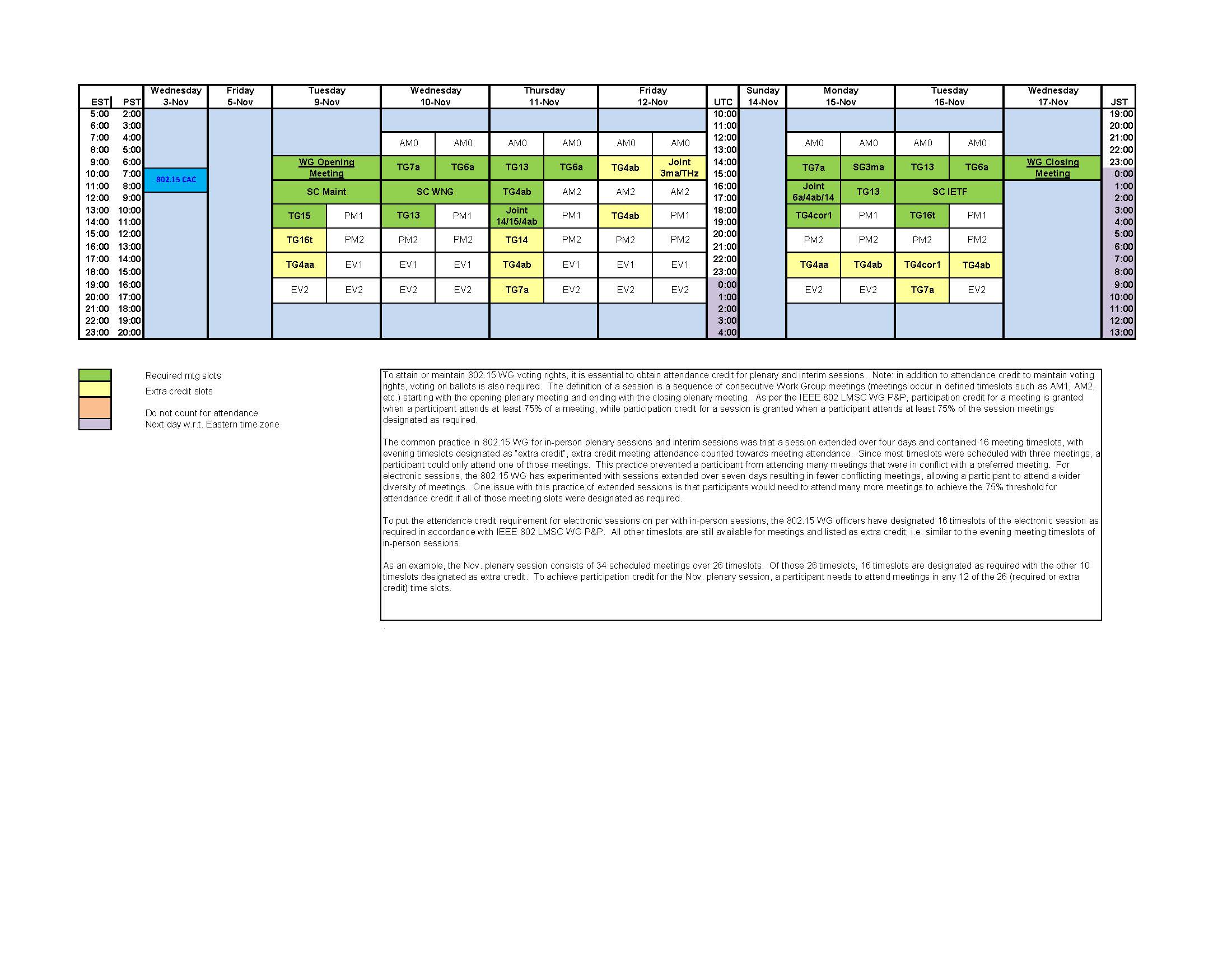 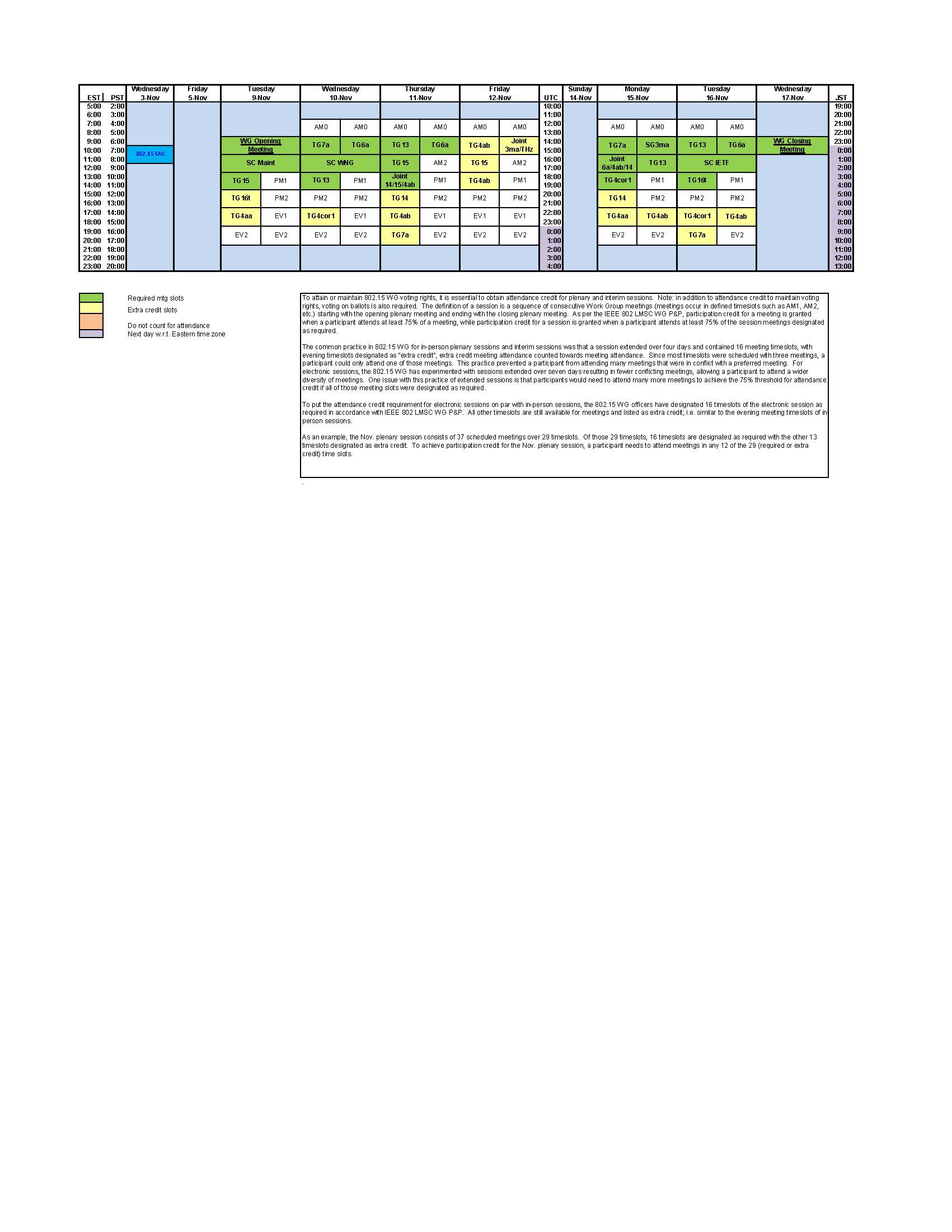 Slide 7
Goals/Agenda
Opening and meeting preamble
P&P, schedule, agenda
Goals from Sept. Interim – updates from TG6a on
PHY direction (common w/15.4 UWB or not)
Channel model development for HBAN/VBAN applications
Once the PHY and Channel Model(s) are determined, this will help in paving the way to discussing coexistence 
Any other Business
Slide 8
AdjournedThanks
Slide 9